University of Diyala
College of Engineering
Material Engineering Dep
Class: 4 Class
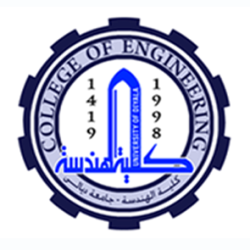 Leature-2
الهندسة الصناعية
م/ تقييم الاداء الصناعي /ج2
مدرس المادة
أ.م.د. مزهر طه محمد
8- الطاقة الانتاجية غير المستغلة
ان هذا النوع من الطاقة اما ان يكون مخططا من قبل المنشاة او بسبب سوء الاستخدام للاجهزة و المعدات من قبل الشركة , اما لأسباب فتتعلق بتكاليف الانتاج و ظروف الطلب على منتجاتها وعلاقة ذلك بالأرباح و يمكن احتسابها عن طريق :
الطاقة غير المستغلة المخططة = الطاقة الانتاجية القصوى – الطاقة التشغيلية القصوى
اما في الحالة الظروف الطارئة فتحسب الطاقة المخططة من خلال المعادلة التالية :





بصورة عامة فأنها تمثل الطاقة القصوى - الطاقة الفعلية
الطاقة غير المستغلة و غير المخطط لها = الطاقة النظرية – الطاقة القصوى
الطاقة غير المستغلة و غير المخطط لها = الطاقة المتاحة – الطاقة الفعلية
9- الطاقة المستغلة ( او الاعتيادية )
وهي تلك الطاقة التي تتراوح بين  60% الى 65% من الطاقة النظرية و تتأثر الطاقة الاعتيادية  بــــ :
1- الطاقةالعاطلة.
2- الطاقة الفائظة.
ويمكن تعريفها بانها : قدرة المنشأة على استغلال النسبة الممكنة من طاقتها الانتاجية المتاحة خلال وحدة زمنية محددة . وهذا يعني الطاقة الانتاجية التي تعمل بها وحدات المنشاة ويمكن استخراجها من المعادلة التالية .

               الطاقة المستغلة ( او الاعتيادية ) = الطاقة المتاحة – الطاقة غير المستغلة
و الجدول التالي يوضح مستويات الطاقة و النسب المئوية لكل منها
8746
(                ) ×100 = 55.4%
15763
توح الاشكال التالية نسب استغلال الطاقة التصميمية قياسا الى الطاقة الفعلية للمنشاة
1978   1979   1980    1981
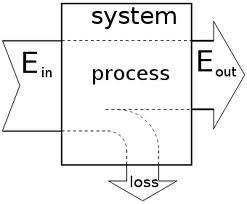 الطاقة المستغلة
60%-65%
40% - 35%
نحاول تقليلها الى اقل قيمة ممكنة
1978   1979   1980    1981
مستويات الطاقة و النسب المئوية لكل منها
الطاقة النظرية 100%
توقف اعتيادي
الطاقة القصوى التصميمية  80%- 85%
اختناقات
الطاقة المتاحة  75% - 80%
طاقة غير مستغلة
الطاقة المتوقعة ( الاعتيادية ) 60%-65%
طاقة فائظة
طاقة عاطلة
الطاقة الفعلية 50%-60%
من اجل حساب الطاقة الانتاجية للمنشأة او المشروع ، يتم ذلك من خلال امرين مهمين هما:-
1- الزمن الفعال .
2- زمن انتاج الوحدة الواحدة .
اولا : الزمن الفعال : ونقصد به الزمن القابل للانتاج ، اي الذي يمكن قيه استخدام الطاقة الانتاجية ، ويعتمد حساب الزمن الفعال على طبيعة المنشاة او المشروع او القسم الانتاجي.
هنالك مجموعة من النقاط الفعالة لتحديد الحسابات المطلوبة للزمن الفعال وعلى النحو التالي
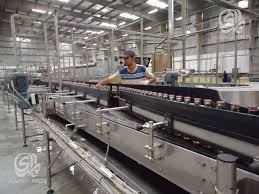 عندما تكون المكائن او المعدات تعمل بشكل مستمر خلال السنة 
     
     الزمن الفعال = فترة الانتاج – زمن التوقف  



            تحسب بزمن تقويمي ( اي خلال سنة ) = عدد ايام السنة × عدد ساعات العمل في اليوم الواحد
ب- عندما تكون المكائن او المعدات لا تعمل بشكل مستمر خلال السنة ، و انما بوجبات عمل محددة او بشكل موسمي . وعليه يتم حساب الزمن الفعال خلال المعادلة التالية :-




الزمن الفعال = ] ]الزمن التقويمي بالايام – ( ايام العطل و الجمع – عدد ايام التوقف ) [ ×  عدد الوجبات في اليوم × عدد الساعات في الوجبة[ [ – (عدد ساعات انخفاض الدوام في ايام الخميس ) × ] (100-نسبة التوقفات الجارية ) / 100 [ 
لابد ان يكون الناتج مقاس بالساعة
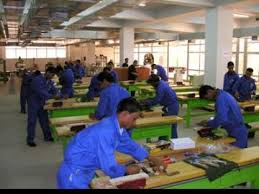 مثال (2)
خط انتاج مكون من مجموعة من المكائن بثلاثة وجبات عمل يوميا بواقع ست ساعات للوجبة الواحدة ، علما ان هنالك ثمانية ايام مخصصة للتصليحات الاساسية ، و النسبة المئوية للتوقفات الحاصلة خلال مدة العمل 7% فما مقدار الزمن الفاعل لهذا الخط الانتاجي
الحــــــــــــل 
 
1- اختيار القانون ( يوجد هنالك قانونان الاول خاص عندما تكون المكائن او المعدات تعمل بشكل مستمر خلال الفترة الزمنية المحددة ) و الثاني ( بالعكس مع وجود وجبات للعمل) .

ومن منطوق السؤال يتم اختيار القانون الثاني

الزمن الفعال = ] ]الزمن التقويمي بالايام - ( ايام العطل و الجمع - عدد ايام التوقف ) [ ×  عدد الوجبات في اليوم × عدد الساعات في الوجبة[ – (عدد ساعات انخفاض الدوام في ايام الخميس ) × ] (100-نسبة التوقفات الجارية ) / 100 [

2-  تفاصيل القانون :
الزمن التقويمي بالأيام = 365 يوم في السنة 

( ايام العطل و الجمع - عدد ايام التوقف ) : ايام العطل = ( 52 يوم جمعة بالسنة + 52 يوم سبت في السنة + 13 عطلة رسمية ) = 117 يوم عطلة في السنة 
    عدد ايام التوقفات = 8 ايام في السنة اجبارية للصيانة 

عدد الوجبات = 3 وجبات عمل في اليوم .
عدد الساعات في الوجبة = 6 ساعات 
عدد ساعات انخفاض الدوام في ايام الخميس = ( 52 سوم خميس في السنة * 1 ساعة واحدة تخفيض للعمل ) =52 ساعة في السنة تخفيض الدوام بسبب يوم الخميس 
نسبة التوقفات الحاصلة خلال مدة العمل = 7% = 7 مئوية
365/7 = 52 اسبوع كل اسبوع به يوم واحد جمعة
] 365 يوم   - ]  ( 52 يوم جمعة + 52 يوم سبت + 13 يوم عطلة) -8 يوم توقف مخطط للصيانة)
× 3 وجبات في اليوم × 6 ساعات عمل في اليوم [     - ( 52 يوم خميس × 1 ساعة تخفبض عن العمل ) [ ×

  ]( 100- 7)/100  [   


= ]365  يوم – ] ( 117 يوم عطلة – 8 يوم توقف ) × 3 وجبة × 6 ساعة  [ - 52 ساعة [ × 0.93 
ملاحظة :  365 يوم × 18 ساعة في اليوم  = 6570 ساعة في السنة 

= ]6570 ساعة في السنة – ( 1962 ساعة في السنة توقفات – 52 ساعة بسبب تخفيض العمل يوم الخميس) [ ×0.93

= 4333.8 ساعة عمل حقيقية الى 3 وجبات كل وجبة 6 ساعت

= 4334 ساعة في السنة      في حالى / 18 ساعة في اليوم = 240 يوم عمل فعلي في السنة
ثانيا : زمن انتاج الوحدة الواحدة : 
ان حساب انتاجية الماكينة يتحدد بدون عمل الماكينة بدءا من تهيئة الماكنة للعمل و مرورا بتغذيتها بالمواد الاولية او المنتج النصف مصنع و انتهاءا بالحصول على المنتج النهائي او نصف المصنع و عليه فان :
كمية الانتاج ( خلال دورة العمل لتلك الوحدة الزمنية)
الزمن اللازم للانتاج
الانتاجية / في وحدة الزمن =
زمن انتاج الوحدة      =
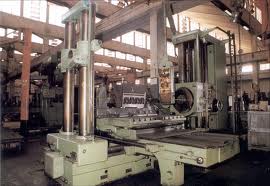 الزمن الزم لانتاج تلك الكمية
كمية الانتاج لنفس الزمن اعلاه
فان زمن انتاج الوحدة الواحدة يستخرج في ضوء العلاقة الاتية :
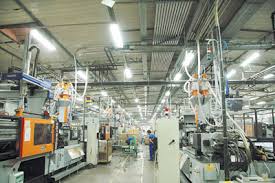 وفي ضوء ما تقدم من تحديد الزمن الفاعل و الانتاجية في وحدة الزمن و زمن انتاج الوحدة وعليه يمكن حساب الطاقة الانتاجية كما يلي :-

الطاقة الانتاجية = الانتاج ( في وحدة الزمن ) × الزمن الفاعل .
الزمن الفعال
الطاقة الانتاجية     =
زمن انتاج الوحدة الواحدة
مثال (3)
ماكينة انتاجية تحمل (8) طن من المادة الاولية خلال وجبة العمل اليومية وان كمية الانتاج تعادل 50% من وزن المادة الاولية ، علما ان زمن وجبة العمل ثامنية ساعات ، و الزمن الفاعل 7370 ساعة في السنة . ما هي الطاقة الانتاجية السنوية للماكنة .
الحـــــــــــــــل


هنالك قانونان يمكن من خلالها احتساب الطاقة الانتاجية و عليه يمكن تحديد القانون الثاني وذلك لتوفر البيانات التالية :
1- الزمن الفاعل = 7370 ساعة 
2- زمن انتاج الوحدة الواحدة = ؟ 

لدينا البيانات التالية : ( 8 طن الطاقة الاستيعابية القصوى للماكنة ) ، 50% الطاقة الانتاجية للماكنة 
                       ( 8 ساعات زمن وجبة العمل ) 

وعلية يمكن استخراج زمن انتاج الوحدة الواحدة ( الزمن الخاص بنتاج الطن الواحد )
ساعات العمل الفعلي ( 8 ساعة )
7370 ساعة
زمن انتاج الوحدة الواحدة =
الطاقة الانتاجية     =
0.5 الطاقة الانتاجية × 8 طن انتاج كلي
2 ساعة / طن
= 2 ساعة / طن
= 3685 طن
هنالك اختلاف بين الطاقة الانتاجية في بداية و نهاية فترة التشغيل وذلك لمجموعة من الاسباب اهمها هو تعب الذي يصيب العامل نتيجة العمل المستمر ولذلك يتم احتساب صافي الطاقة القصوى من خلال 




صافي الطاقة القصوى = الطاقة القصوى في اول الفترة على الفترة باكملها + الطاقة المضافة القصوى عن الفترة باكملها – الطاقة المستبعدة القصوى باكملها .

اما الطاقة القصوى المستبعدة عن فترة الاستغلال= الطاقة المتاحة المستبعدة عن الفترة باكملها  × 
                                                   ( فترة الاستبعاد/ الفترة باكملها )

وبنفس العلاقة نستخرج الطاقة المتاحة في اول الفترة = عدد ايام العمل في الفترة × عدد ساعات العمل في اليوم الواحد × عدد الالات 

وكذلك يمكن احتساب نسبة الاندفاع بالطاقة او مستوى التشغيل للتوصل الى معرفة الطاقة غير المستغلة بغية ايجاد الحلول المناسبة لاستغلالها وذلك عن طريق المعادلات التالية :
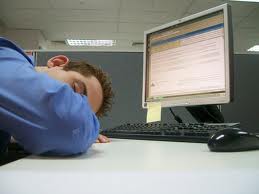 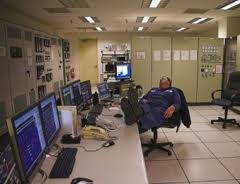 طاقة برامج الانتاج
× 100
مستوى التشغيل ( نسبة الانتفاع بالطاقة ) =
صافي الطاقة خلال فترة الاستغلال
و بنفس العلاقة يمكن استخراج مستوى التشغيل للطاقة المتاحة
طاقة برامج الانتاج مقاسة بعدد ساعات التشغيل
× 100
مستوى التشغيل ( نسبة الانتفاع بالطاقة ) =
صافي الطاقة القصوى خلال فترة
الاستغلال مقاسة بعدد ساعات
التشغيل
مثال (4)
يحتوي احد المصانع الكهربائية على خطين انتاجيين ( أ، ب) طاقة كل منهما القصوى 4000 وحدة سنويا . بعد اجراء التوسعات في المصنع اضيفت ماكينة في الخط الانتاجي (أ) طاقتها القصوى 400 وحدة سنويا تم تشغيلها بعد ثلاثة اشهر من بداية السنة و اضيفت ماكينة اخرى في الخط (ب) طاقتها القصوى 800 وحدة سنويا .وقد تم تشغيلها بعد ثلاثة اشهر من بداية السنة ، وقد تعطلت في كلا الخطين ماكينة طاقتهـــــــــــا
القصوى 300 وحدة سنويا بعد مرور ثمانية اشهر بالنسبة للماكنة في الخط الانتاجي (أ) و ستة اشهر للماكينة في الخط الانتاجي (ب) ، علما ان برامج الانتاج عن الفترة هي ( 2250) وحدة . المطلوب :
1- حساب صافي الطاقة القصوى عن السنة باكملها و الطاقة القصوى عن فترة الاستغلال.
2- حساب مستوى التشغيل على اساس صافي الطاقة القصوى و المتاحة لكلا الخطين.
الحــــــل : المطلوب الاول 
من اجل ايجاد المطلب الاول لابد علينا اولا من حساب صافي الطاقة القصوى عن السنة باكملها ومن ثم الطاقة القصوى عن فترة الاستغلال .

صافي الطاقة القصوى عن السنة باكملها = الطاقة القصوى في اول الفترة على الفترة باكملها + الطاقة المضافة القصوى عن الفترة باكملها – الطاقة المستبعدة القصوى باكملها .
1- بالنسبة الى الخط الانتاجي ( أ ) :
- الطاقة القصوى في اول الفترة على الفترة باكملها = 4000 وحدة سنويا للمصنع باكمله 
- الطاقة المضافة عن الفترة باكملها للخط الانتاجي (أ) = 400 وحدة سنويا 
- الطاقة المستبعدة القصوى باكملها لخط الانتاجي (أ) = تعطلت ماكنة طاقتها الانتاجية 300  وحدة سنويا
صافي الطاقة القصوى عن السنة باكملها = 4000 +400 -300 = 4100 وحدة عن السن باكملها
ومن اجل حساب الطاقة القصوى عن فترة الاستغلال  فننا بحاجة الى تطبيق القانون التالي
اما الطاقة القصوى المستبعدة عن فترة الاستغلال= الطاقة المتاحة المستبعدة عن الفترة باكملها  × 
                                                   ( فترة الاستبعاد/ الفترة باكملها )

- الطاقة المتاحة المستبعدة عن الفترة باكملها = ؟
- فترة الاستبعاد = 3 اشهر من بداية السنة 
- الفترة باكملها 12 شهر ( سنة كاملة
الطاقة المتاحة المستبعدة عن الفترة باكملها = (4000 وحدة بالسنة   +  ( 400 مضافة ×   (( 12 شهر طول السنة

 – 3 اشهر بداية العمل) / طول الفترة )   –   ( 300 قيمة العطل من الانتاج ) × ( 3/12 ))
صافي الطاقة القصوى عن فترة الاستغلال = ( 4000 + (400 × (9/12) – ( 300 × 3/12 ) =4225 وحدة
طاقة برامج الانتاج
2- بالنسبة الى الخط الانتاجي (ب) :
× 100
مستوى التشغيل ( نسبة الانتفاع بالطاقة ) =
صافي الطاقة خلال فترة الاستغلال
صافي الطاقة القصوى عن السنة باكملها = ( 40000 + 800 – 300 = 4500 وحدة انتاجية صافية خلال السنة
صافي الطاقة القصوى عن فترة الاستغلال = 4000 + ( 800 × ( 9/12)) – ( 300 × ( 3/12) = 4525
الحــــــل : المطلوب الثاني
حساب مستوى التشغيل على اساس صافي الطاقة القصوى و المتاحة لكلا الخطين .
1- بالنسبة الى الخط الانتاجي ( أ ) :
طاقة برامج الانتاج = 2250 وحدة عن الفترة باكملها 
 صافي الطاقة خلال فترة الاستغلال = 4225 وحدة
2250
2250
مستوى التشغيل ( نسبة الانتفاع بالطاقة ) =
مستوى التشغيل ( نسبة الانتفاع بالطاقة ) =
× 100 =   53.25%
× 100 =   49.72%
4225
4525
2- بالنسبة الى الخط الانتاجي (ب) :
طاقة برامج الانتاج = 2250 وحدة عن الفترة باكملها 
 صافي الطاقة خلال فترة الاستغلال = 4525 وحدة
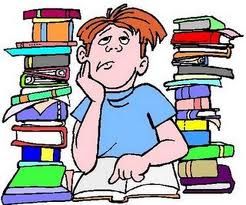 المحاضرة القادمة امتحان
نصف الساعة الاولى من 
المحضرة
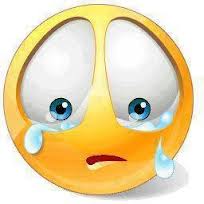 الموضوع القادم 
الدراسات الفنية والاقتصادية لجدوى المشاريع